Winchester City Council Grants Programme 2019
Susan Robbins - Corporate Head of Engagement 

January 2019
Current Grants
Core funding grants – service delivery
 Project grants 
 medium projects up to £3,000 
 small projects up to £500
 business
 culture
 access to work
 Town Forum small grants up to £500

Other financial support
 Business rates reductions and reliefs
 Charity concessionary rates
Grant Review 2018
Why undertake the review:
To meet the financial challenges facing the Council
Seek new ways to deliver value
Provision to meets the needs of residents,  businesses and visitors
Simplify the various funding streams
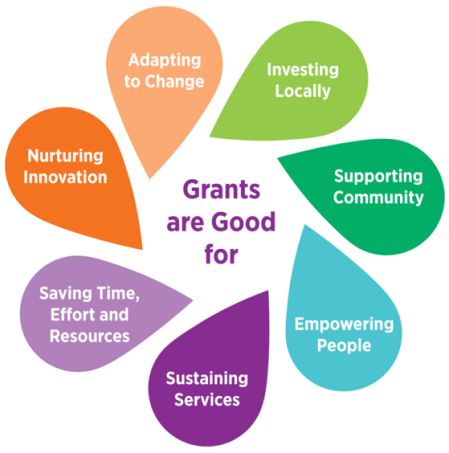 Grant reviEw 2018
What we wanted to achieve:
Clarity on Council objectives and outcomes. 
Simplicity, transparency, fairness and equality.
Proactive (rather than reactive) investment.
Enhanced reputation and increased recognition 
Capture of social value and impact at a strategic level. 
Continuation of high quality services that meet local needs. 
Efficient and effective administration
New grant Programme
New grants outcomes
New programme Timetable
Cabinet approved scheme – December 2018
Council to consider budget – February 2019
New Priority Outcomes Fund launched – February 2019
Small Grants and Crowdfunding – March to October 2019